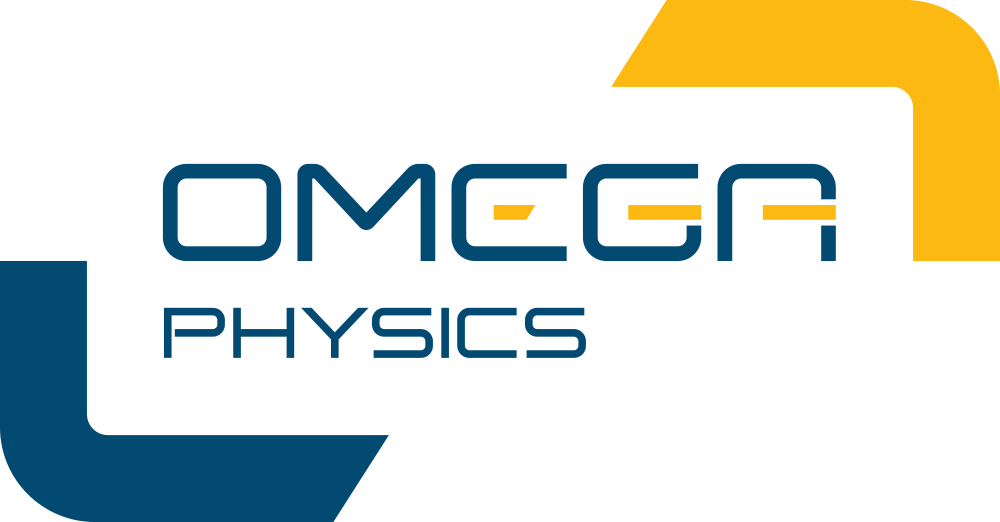 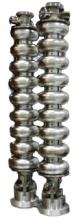 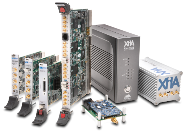 PRESENTATION


Octobre 2021
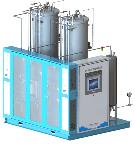 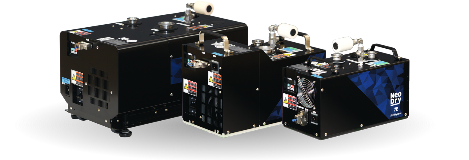 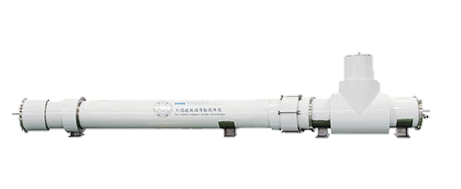 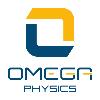 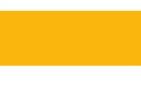 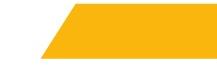 MISSIONS
Fournisseur de solutions:

PRODUITS et SERVICES

Pour les laboratoires de recherche physique (Accélérateurs, Nucléaire, Métallurgie, Semiconducteurs...)

Pour les industriels de ces mêmes secteurs







Molecular Beam Epitaxy			Microscopie		Boîtes à gants		...
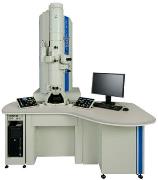 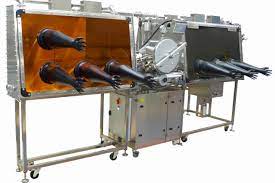 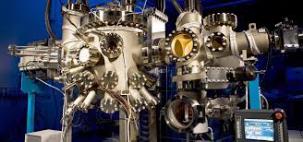 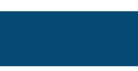 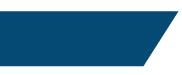 contact@omega-physics.com
www.omega-physics.com
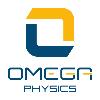 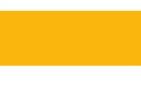 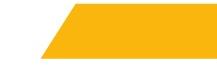 PRODUITS
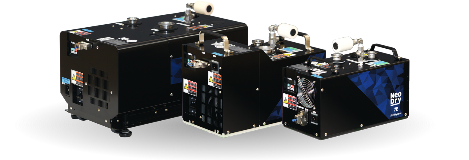 Distribution en France/Europe de matériel:

VIDE : 	Pompes multi-roots
   	Petit matériel de vide

CRYOGENIE:	GM cryocoolers
	Cryostats
	Liquéfacteurs/Purificateurs He
	Lignes de transfert

CAVITES RF	Nb	

ELECTRONIQUE RAPIDE : Systèmes XIA – Acquisition rapide pulse RX & Gamma

IMPLANTEURS IONIQUES “sur-mesure”
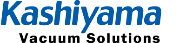 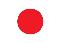 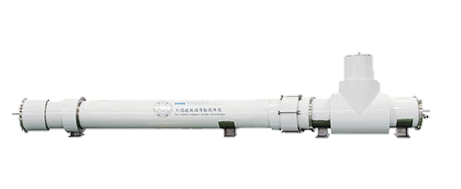 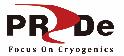 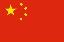 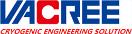 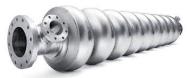 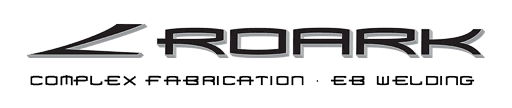 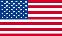 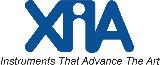 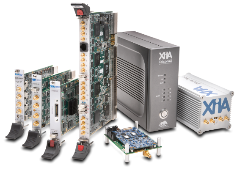 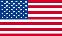 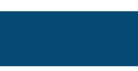 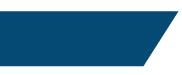 contact@omega-physics.com
www.omega-physics.com
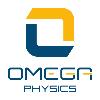 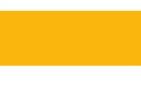 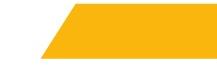 SERVICES
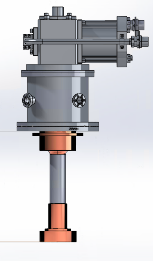 Support projet

	Gestion de projet
	Pré-étude
	Conception
	Audit fournisseurs
	...


IA/Big data (Gestion de données experimentales)


Innovations

Brevet déposé : Amélioration des cavités RF par dopage d’azote sous faisceau d’ions
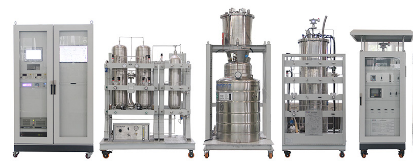 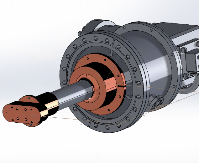 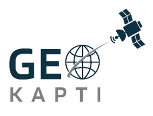 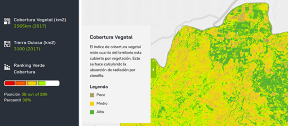 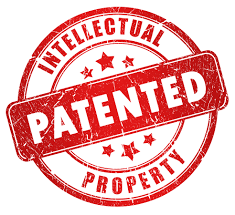 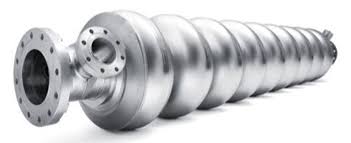 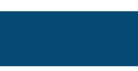 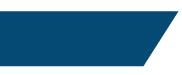 contact@omega-physics.com
www.omega-physics.com
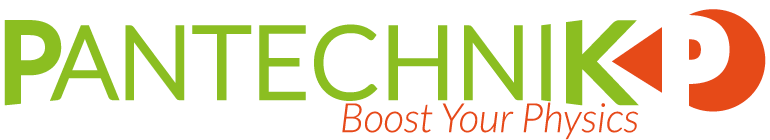 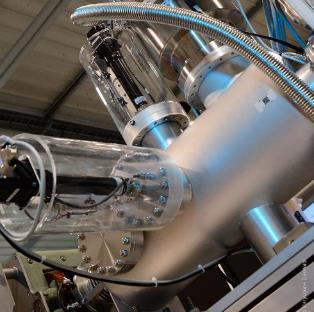 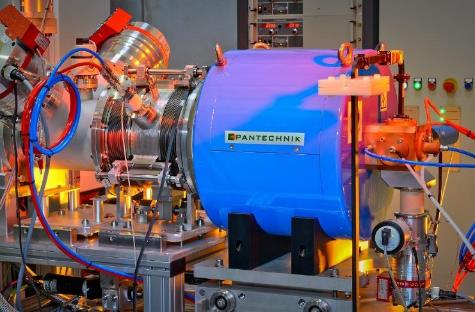 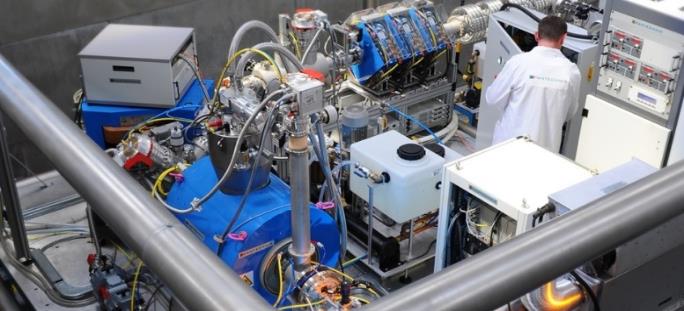 PRESENTATION

- Octobre 2021 -
PANTECHNIK en quelques mots
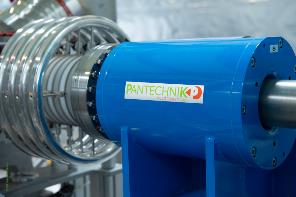 Au service la communauté des accélérateurs de particules 
      avec passion et professionnalisme, depuis 1991

Entreprise en mutation depuis 2 ans:
	Ré-organisation de la société (autonomie vs Sominex)
	Approche plus industrielle, Nouvelle équipe
	Ré-intégration de savoir-faire et fonctions support clés 
	5 Sources d’ions/an contre 2,8 en moyenne par le passé
	Effectif doublé en 2 ans: 14 Salariés dont 2 Apprentis 

Sources ECR, mais aussi:
Sources multicusp H-
Injecteurs et LEBT → HEBT
Contrôle-commande
Diagnostiques (F-cup, profileurs, …)
Installation, formation
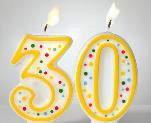 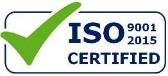 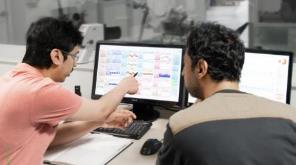 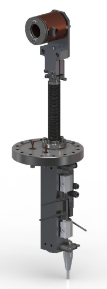 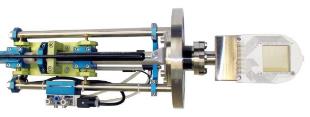 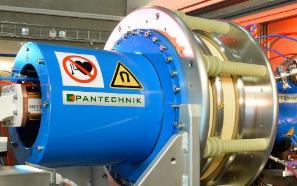 6
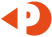 PANTECHNIK : Nouvelle activité
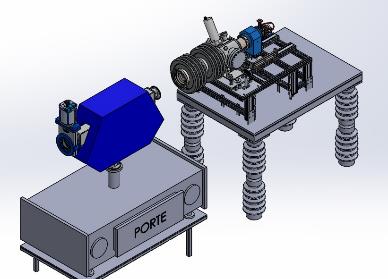 LUTEX: Ligne pour UTilisateurs EXternes

Système d’irradiation 300keV / tout types d’ions

Surface d’irradiation homogène : 700 x 400mm

Applications: 
Spatial
Nucléaire
Matériaux
Semiconducteurs
…

Système opérationnel printemps 2022

20% du temps déjà réservé
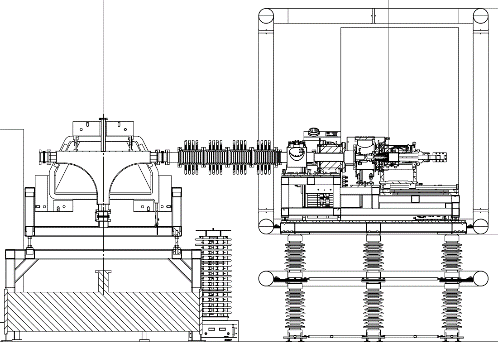 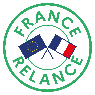 7
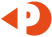 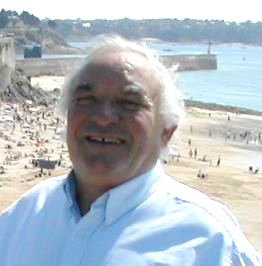 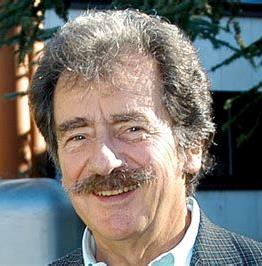 Claude BIETH 					Claude DETRAZ
		          1935-2020		  		           1938-2020
8
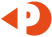 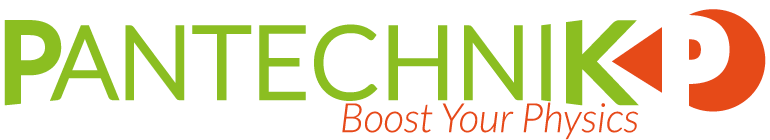 MERCI
de votre attention


PANTECHNIK
Z.I. 13 rue de la resistance
14400 Bayeux – France
+33 231 512 760
contact@pantechnik.com
www.pantechnik.com
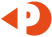